Ontologies
COMP6215 Semantic Web Technologies
Dr Nicholas Gibbins - nmg@ecs.soton.ac.uk
2015-2016
Knowledge Representation
Knowledge representation is central to the Semantic Web
Data published on the Semantic Web must be structured and organised

Long-standing concern in Artificial Intelligence
A good knowledge representation ‘naturally’ represents a given problem domain
A poor knowledge representation is unintelligible
Knowledge Representation
Common KR approaches:
Logic
Production rules
Semantic Networks
Frames

The Semantic Web combines aspects of all of these schemes
Knowledge Representation
Most AI systems (and therefore SW systems) consist of:
A knowledge base (KB)
Forms the system's intelligence source
Structured according to the knowledge representation approach taken
An inference mechanism
Set of procedures that are used to examine the knowledge base to answer questions, solve problems or make decisions within the domain
Ontologies
Defining the ‘O’ word
Ontology, n.
1. a. Philos. The science or study of being; that branch of metaphysics concerned with the nature or essence of being or existence.
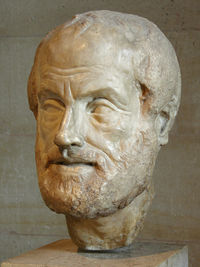 Oxford English Dictionary, 2004
Defining the ‘O’ word
An ontology is a specification of a conceptualisation
Specification: A formal description
Conceptualisation: The objects, concepts, and other entities that are assumed to exist in some area of interest and the relationships that hold among them
Referred to in the philosophical literature as Formal Ontology
	T. R. Gruber. A translation approach to portable ontologies. Knowledge Acquisition, 5(2):199-220, 1993
Ontology in Computer Science
Ontologies as engineered artifacts:
constituted by a specific vocabulary used to describe a certain reality, plus 
a set of explicit assumptions regarding the intended meaning of the vocabulary
Benefits:
Shared understanding
Facilitate communication
Establish a joint terminology for a community of interest
Normative models
Inter-operability: sharing and reuse
Ontology Structure
Ontologies typically have two distinct components:
Names for important concepts in the domain
Elephant is a concept whose members are a kind of animal
Herbivore is a concept whose members are exactly those animals who eat only plants or parts of plants 
Adult_Elephant is a concept whose members are exactly those elephants whose age is greater than 20 years
Background knowledge/constraints on the domain
Adult_Elephants weigh at least 2,000 kg
All Elephants are either African_Elephants or Indian_Elephants
No individual can be both a Herbivore and a Carnivore
Informal Usage
Informally, ‘ontology’ may also be used to describe a number of other types of conceptual specification:
Controlled vocabulary
Taxonomy
Thesaurus
Study of ontology is not limited to computer scientists and philosophers
Rich tradition of knowledge representation and ontology in library and information science…
…but they talk about classification and metadata instead of ontologies
Controlled Vocabularies
An explicitly enumerated list of terms, each with an unambiguous, non-redundant definition

No structure exists between terms - a controlled vocabulary is a flat list

Examples: 
Library of Congress Subject Headings (LCSH)
Medical Subject Headings (MeSH)
Taxonomies
A collection of controlled vocabulary terms organised into a hierarchical structure
Each term is in one or more parent-child relationships
May be several different types of parent-child relationship:
Type-instance
Genus-species
Part-whole (referred to as meronymy)
Taxonomy Examples
Library classification schemes
Library of Congress
Dewey Decimal
UDC
Linnean Classification
Kingdom, Phylum, Class, Order, Family, Genus, Species, Subspecies
MeSH Tree Structures
Taxonomy Examples
Dewey Decimal
5xx - Natural Sciences and Mathematics
53x - Physics
537 - Electricity and Electronics
Library of Congress
Q - Science
QA - Mathematics
QA71-90 - Instruments and machines
QA75-76.95 - Calculating machines
QA75.5-76.95 - Electronic computers and computer 	science
QA76-76.765 - Computer software
Polyhierachical Taxonomies
Define several orthogonal hierarchies
Objects may be classified under multiple hierarchies
Also known as faceted taxonomies
Example: Universal Decimal Classification
Facets for language, relation to other subjects
004.8 - artificial intelligence
616 - clinical medicine
004.8=20 - artificial intelligence in English
004.8:616 - artificial intelligence and clinical medicine
004.8:616=20 - AI and clinical medicine in English
Thesauri
A thesaurus is a taxonomy with additional relations showing lateral connections
Related Term (RT)
See Also
Parent-child relation usually described in terms of Broader Terms (BT) and Narrower Terms (NT)
Thesauri also typically contain scope notes which define the meaning of a term
Thesaurus Example
Apples
Scope notes:		The fruit of any member of the 			species Malus pumila
Broader term: 		Foodstuffs
Related terms: 		Cooking Ingredients
			Taxable Foodstuffs
			Horticulture
Narrower terms: 	Granny Smiths
See also: 		Apple Trees
Use: 			For Apple computers use Personal			Computers (Apple)
Ontology
An ontology further specialises types of relationships (particularly related term)
A ontology typically includes:
Class definitions and hierarchy
Relation definitions and hierarchy
An ontology may also include the following:
Constraints
Axioms
Rule-based knowledge
Summary
Controlled Vocabulary + Hierarchy = Taxonomy

Taxonomy 	+ lateral relations = Thesaurus

Thesaurus 	+ typed relations	+ constraints	+ rules	+ axioms = Ontology